Spanisch am GO 
als 2. Fremdsprache
ab Klasse 6
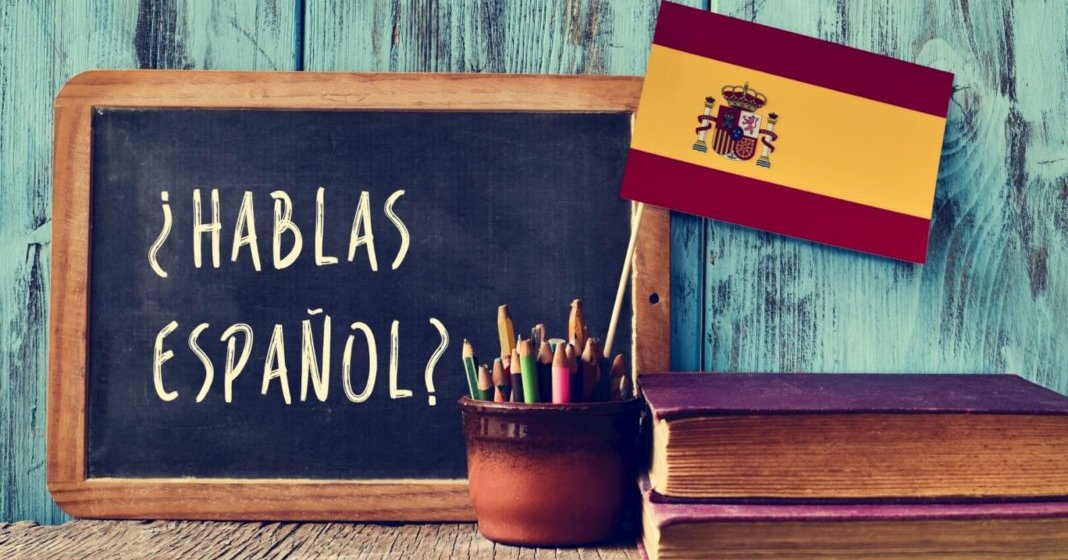 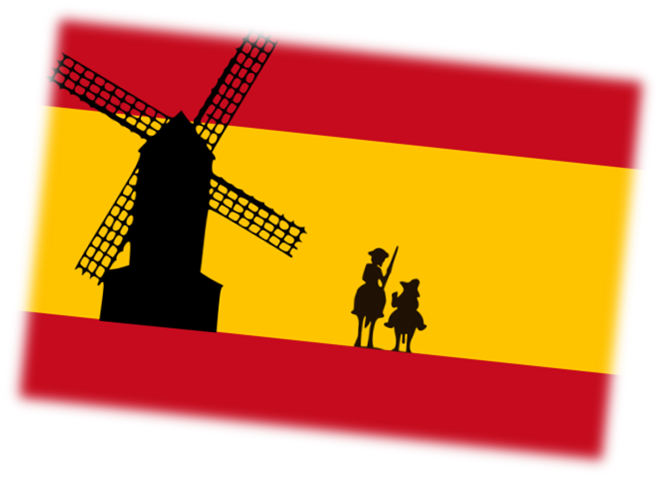 Es gibt viele Gründe Spanisch zu lernen …
ein kommunikativ orientierter Unterricht
eine Sprache, die in vielen Ländern der Erde gesprochen wird
kulturelle Vielfalt der spanisch-sprachigen Länder
eine wohlklingende Sprache, die uns in unserem Alltag mehr und mehr begegnet
Wo wird überall Spanisch gesprochen?
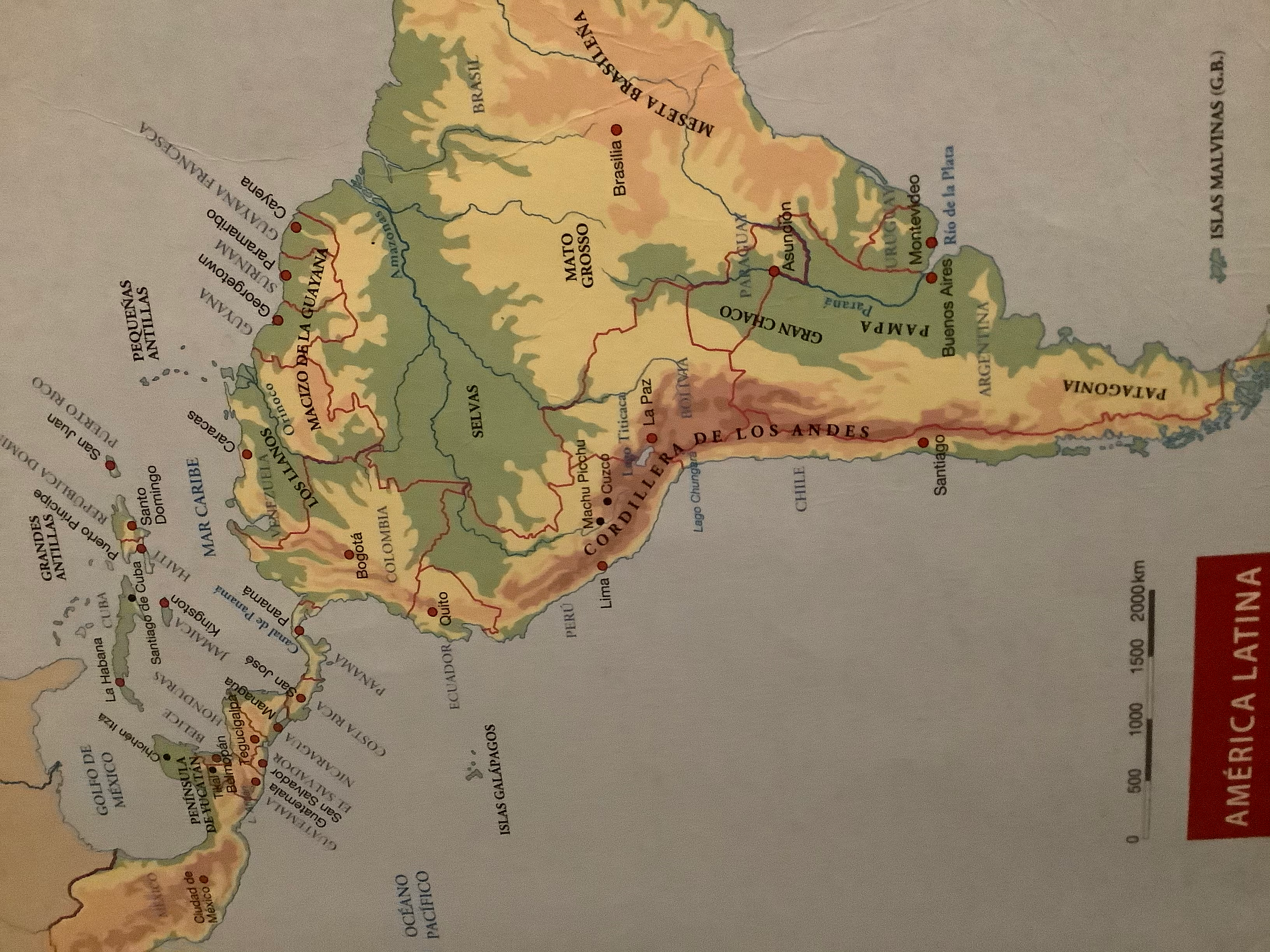 In Spanien,
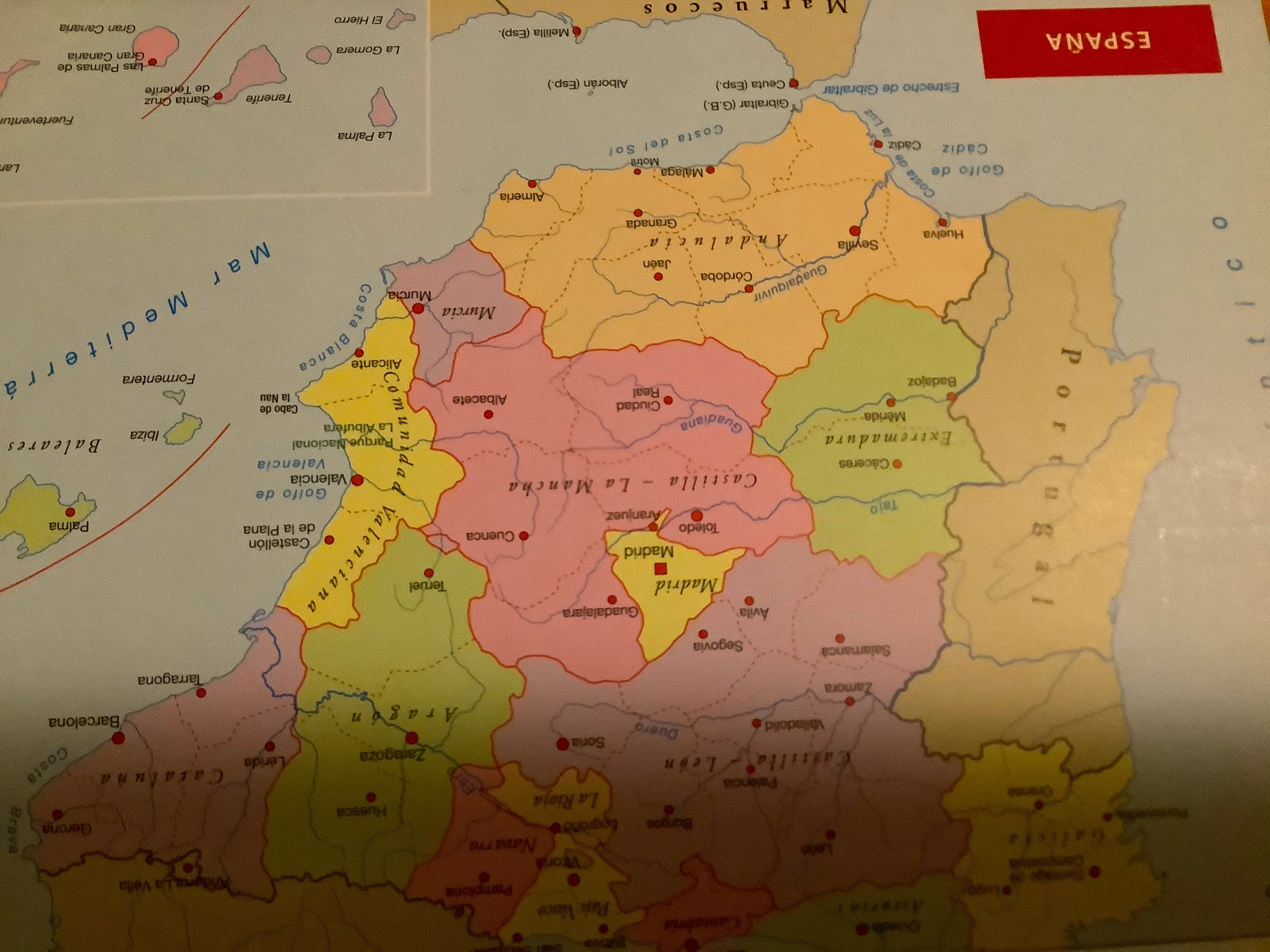 in vielen Ländern Mittel- und Südamerikas,
😉 und natürlich bei uns am
Bei uns am GO gibt es Spanisch als Unterrichtsfach 
als zweite Fremdsprache (ab Klasse 6) und 
als dritte Fremdsprache (im Wahlpflichtbereich ab Klasse 8).

Als Fremdsprachenlehrende liegt uns die sprachliche Vielfalt am Herzen. Wir stellen Vergleiche zu anderen Sprachen her und wollen Freude am Erlernen einer weiteren Fremdsprache und am sprachlichen und kulturellen Austausch wecken.
E
P
Ñ
L
S
A
O
playa
sombrero
libro
ola
pan
litro
año
avenida
sol
entrada
examen
leche
puerta
palabra
organizar
sábado
salón
lista
excursión
agua
paella
Um eine Fremdsprache zu lernen, muss man - genau wie in anderen Fächern - schreiben, lesen, sprechen, mitarbeiten, mit anderen Schülerinnen und Schülern interagieren.
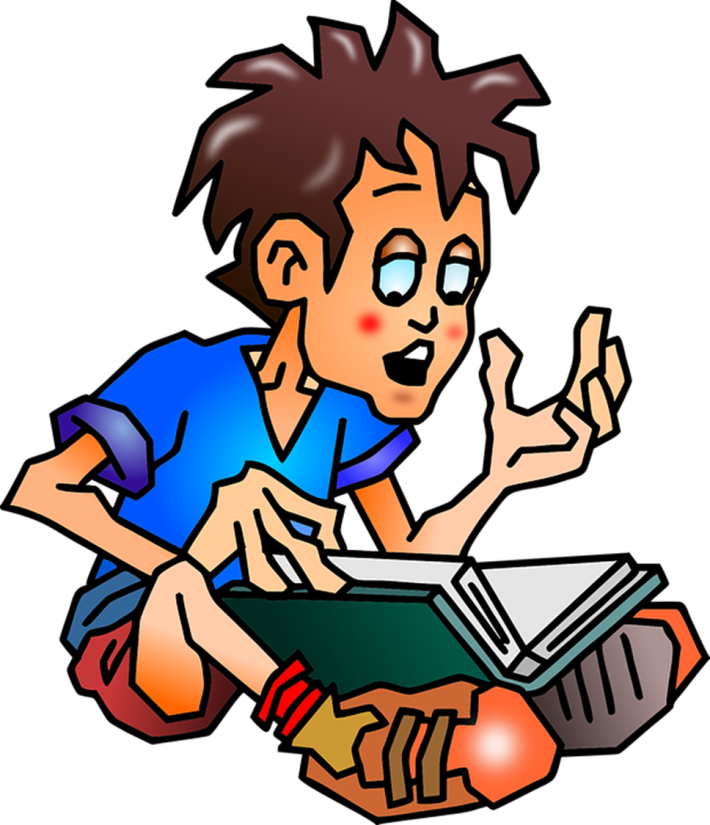 Für alle drei Fremdsprachen, die man am GO ab der sechsten Klasse erlernen kann, also Latein, Französisch und Spanisch, gilt Folgendes:

Die zweite Fremdsprache wird bis zum Ende der 10. Klasse gewählt.

Man kann sie an Stelle von Englisch als Prüfungsfach für die  Überprüfungen in den Fremdsprachen wählen.

Man hat folgende Stundenverteilung pro Woche:
in der sechsten Klasse 4 Stunden Unterricht,
in der siebten Klasse 5 Stunden Unterricht,
in der achten Klasse 4 Stunden Unterricht,
in der neunte Klasse 3 Stunden Unterricht,
in der zehnten Klasse 3 Stunden Unterricht.

- Es werden pro Halbjahr zwei Klassenarbeiten geschrieben.
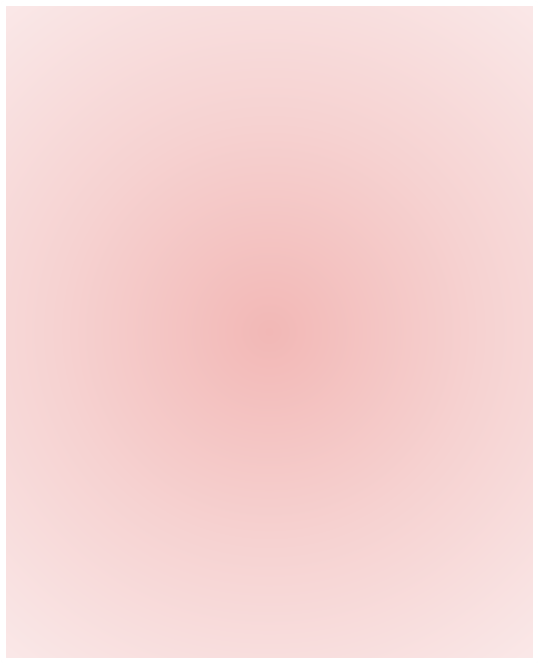 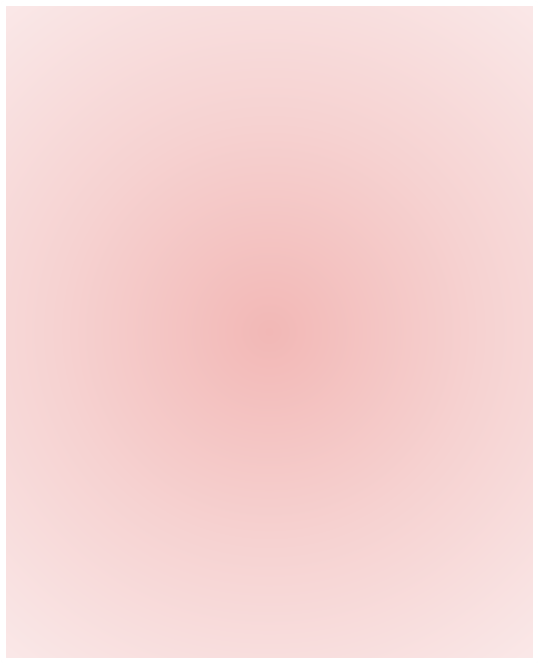 WIE? 

   Dialoge/ Rollenspiele
   Poster
   Smartboard / digitale Tafel
   Radiofeatures
   Musik
   Filme / Serien
   Internet-Recherche
   Lehrbuch
WAS? 

   Kernkompetenzen
   Grammatik
   Sprachmittlung
   kulturelle Einblicke in 
      spanischsprachige Länder
      (sprachliche Besonderheiten,
       Essen, Literatur, Musik, 
       Kunst, Geschichte, Politik, 
        Zeitgeschehen)
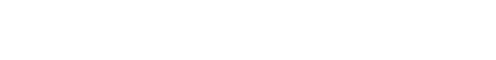 Im Anfangsunterricht arbeiten wir am GO mit dem Lehrwerk Apúntate, 
das altersgemäß an den Erwerb einer modernen Fremdsprache heran führt.
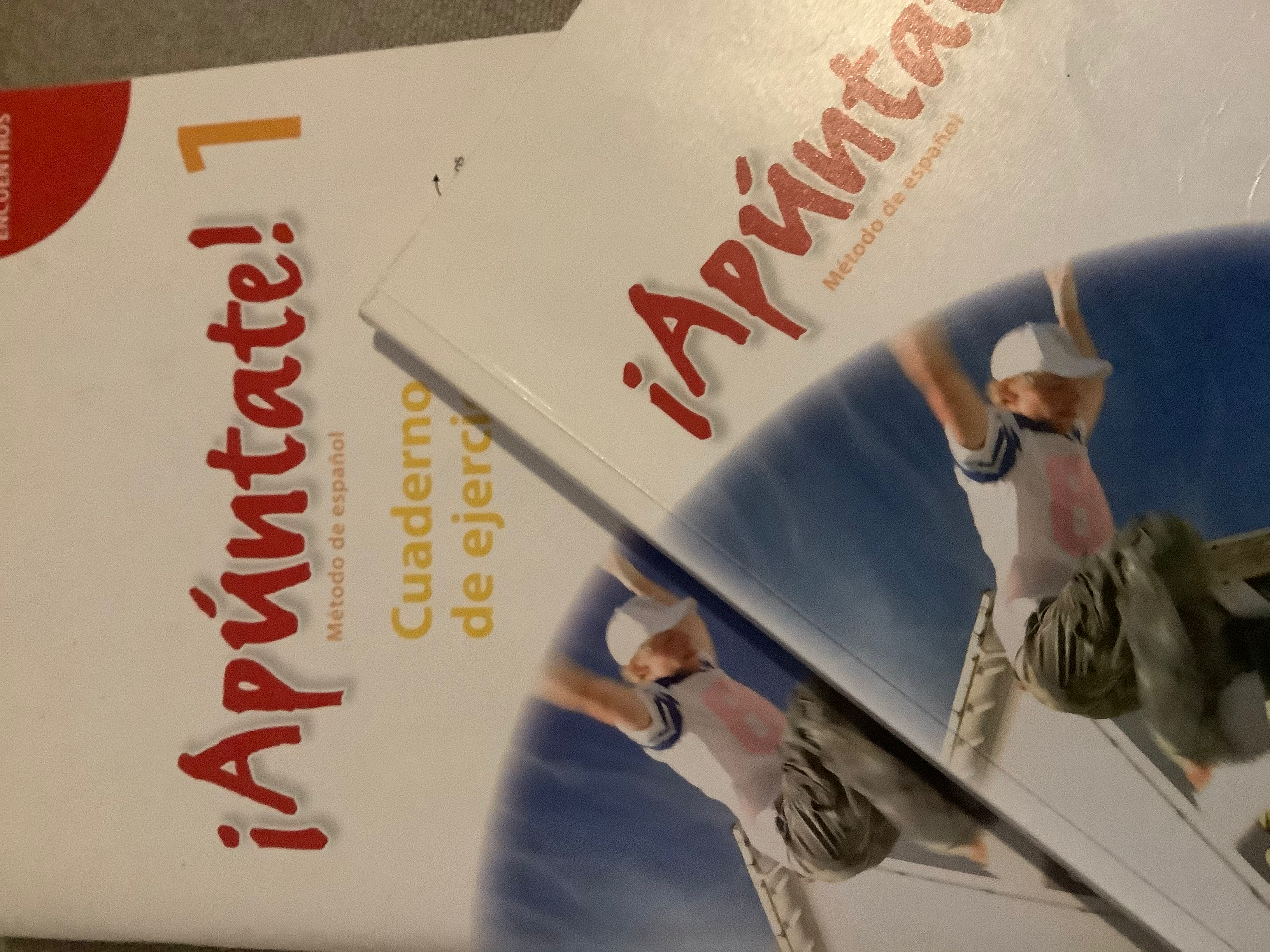 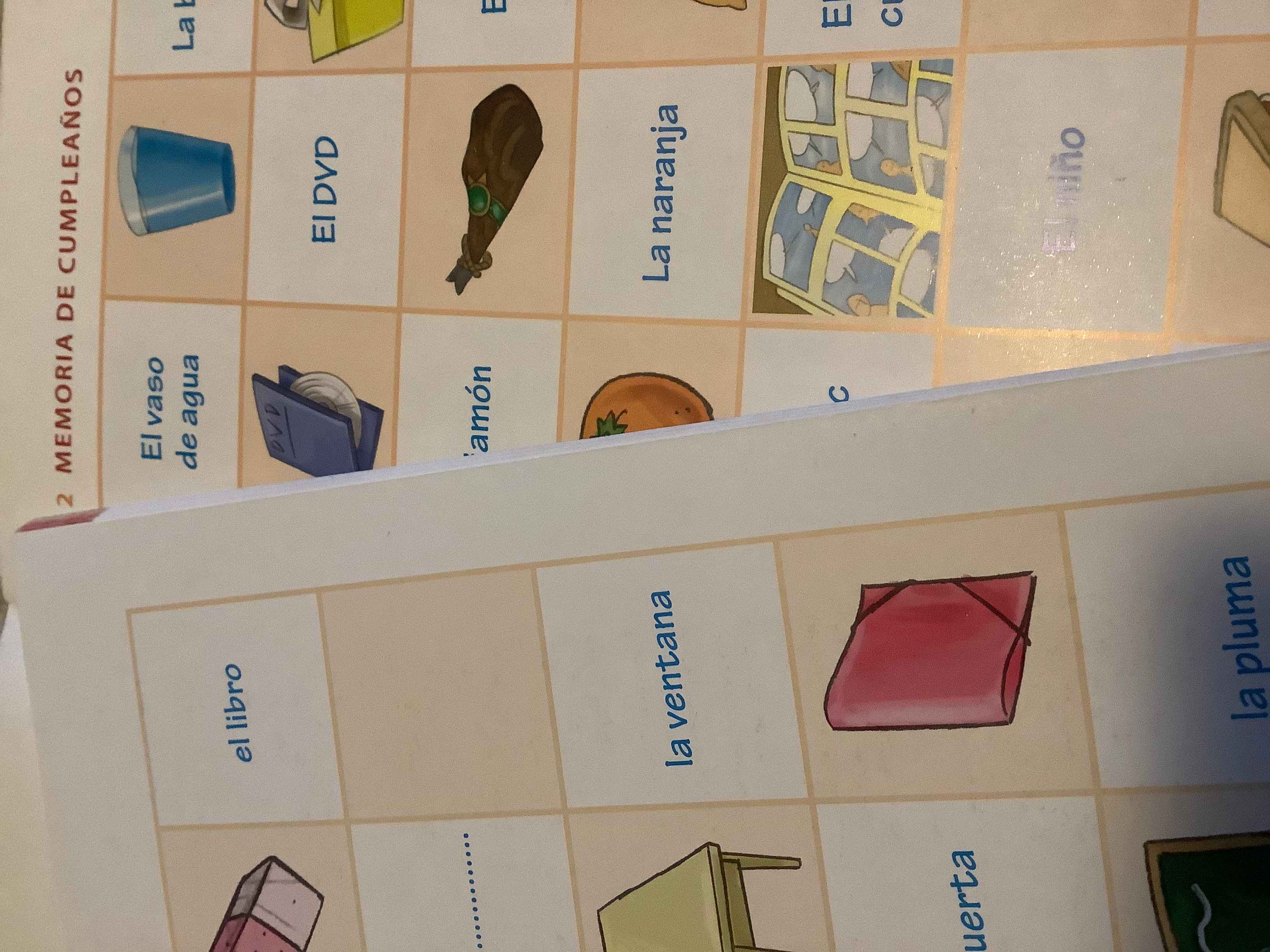 Besondere Förderung im Fach Spanisch:
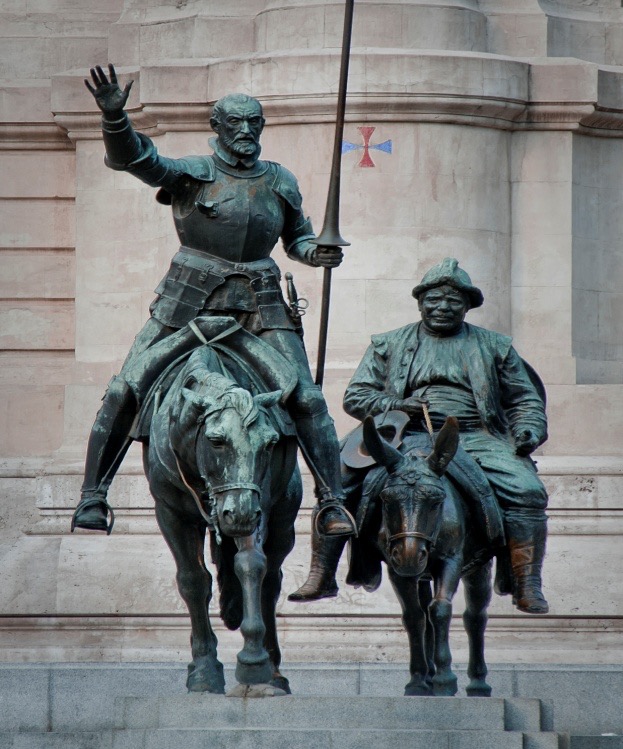 -> VORLESEWETTBEWERB  “Leo, leo!“

    Teilnahme der Spanisch-Kurse in 
     den Klassenstufen 6 + 7 + 8 (3. Fs)
    Der Gewinner des Schulentscheids nimmt am Hamburger                                      
     Finale im Instituto Cervantes teil.


Alle Förderangebote in Spanisch werden i.d.R. von einem Fremdsprachenassistenten aus dem spanischsprachigen Raum begleitet.
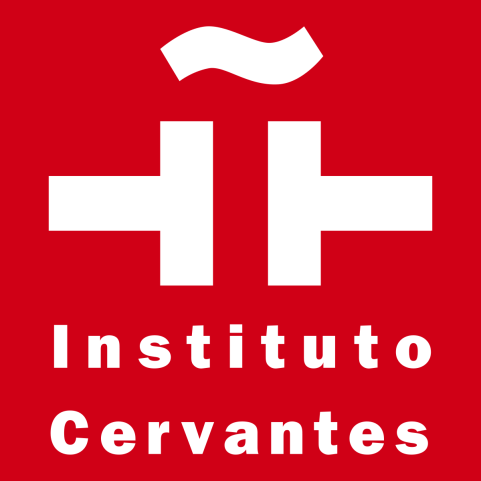 Besondere Förderung im Fach Spanisch:
DELE: Diploma del español como lengua extranjera

 offizielles Zertifikat zum Nachweis spanischer Sprachkenntnisse 
 vergeben vom Instituto Cervantes im Namen des spanischen Ministeriums für Erziehung und Wissenschaft 
 in der ganzen Welt anerkannt
 kann in der Schule in Form von Pull-out-Angeboten vorbereitet werden
 Lehrkräfte unterstützen hier vor Ort bei der Vorbereitung, Anmeldung und Durchführung
Spanisch in Spanien

Gymnasium Othmarschen - Institut Jaume Balmes Barcelona
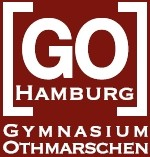 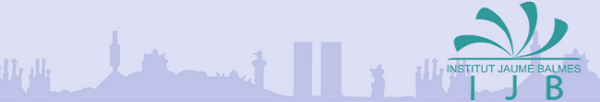 … einige Eindrücke aus vergangenen Austauschen …
In der Schule…
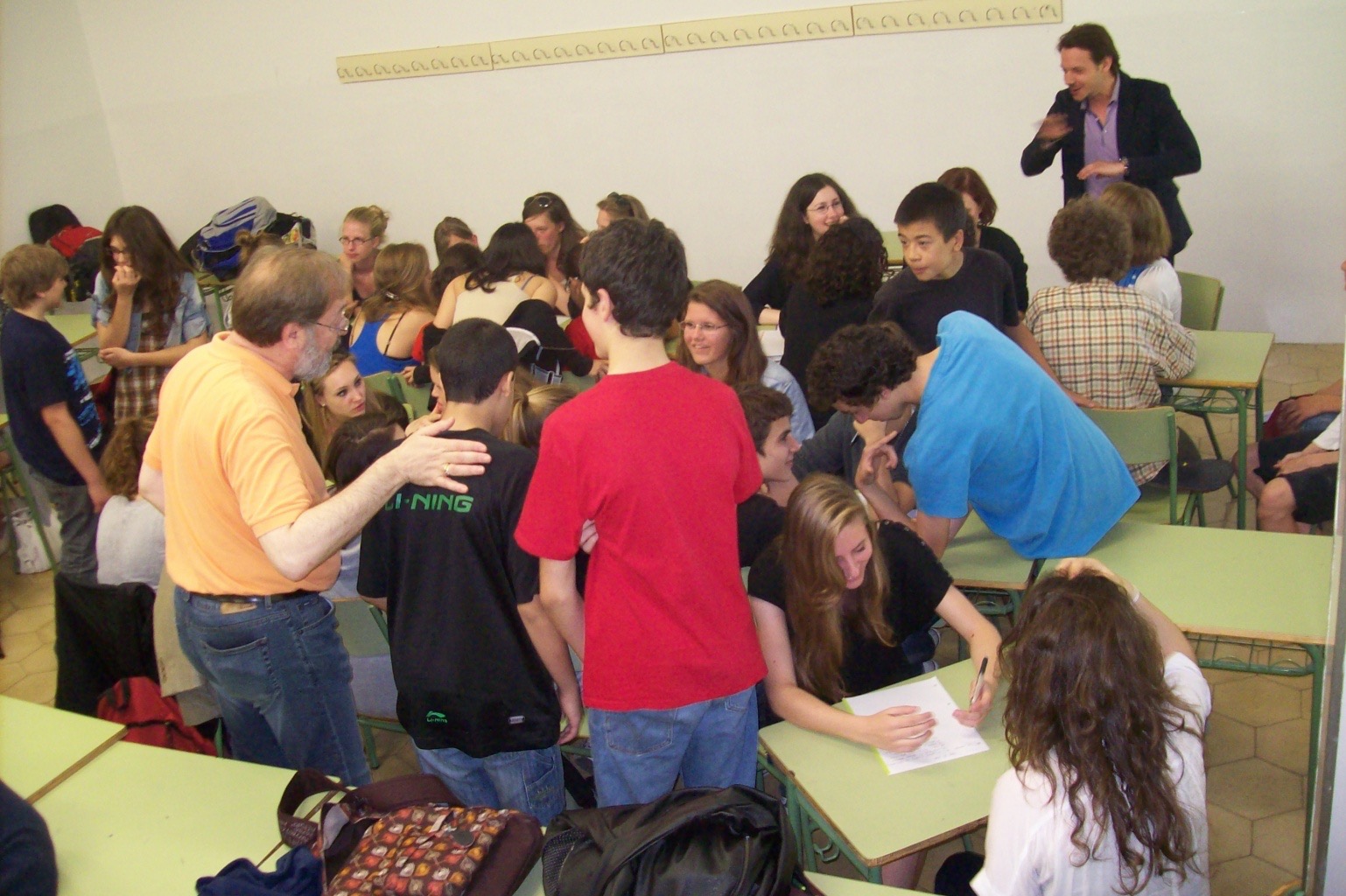 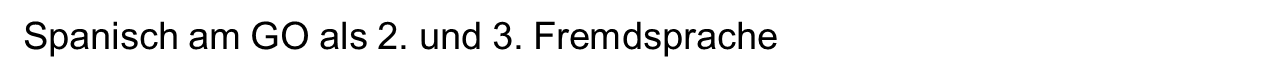 Vor dem Arco de Triunfo in Barcelona
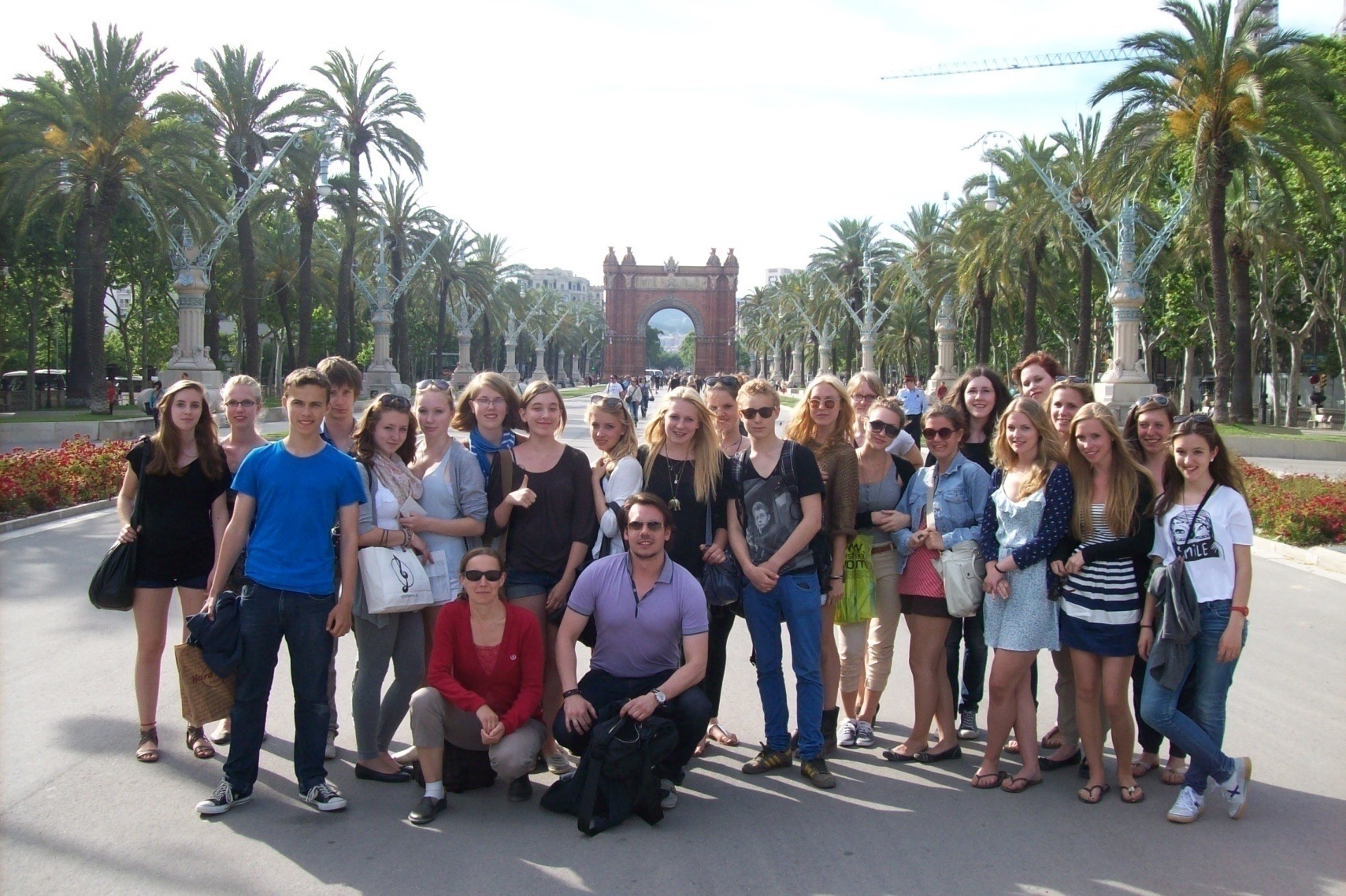 In Hamburg…
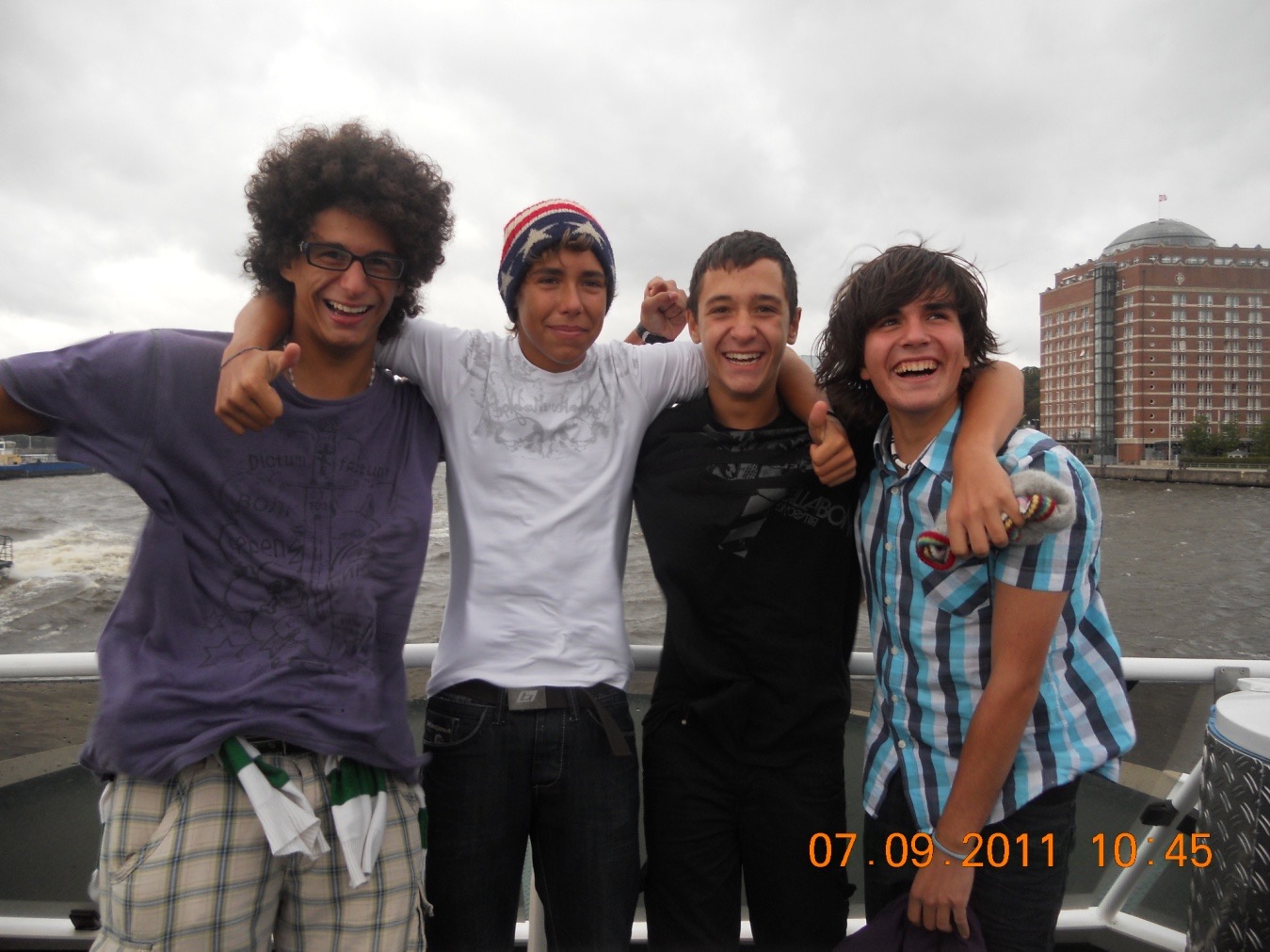 Bei Fragen und für persönliche Beratung können Sie sich / könnt ihr euch gern an mich wenden.

katrin.siemund@gymoth.de
Ich wünsche allen, dass sie die richtige Wahl für sich treffen.


¿Nos vemos?